Bestemshe in education system of Czech Republicdevelopment and plans
Hana Kotinova
Czech federation of mancala games
2025
Finding rules – 1991
ISBN: 27-053-86
Olympia, 1986
Miloš Zapletal – teacher and collector of board games
Book contains rules of Togyzqumalaq
Finding game
2006 – Mind Sport Olympiad, London 
Meeting of Kazakh players and czech game promoter
2007 – first official tournament in Czech Republic
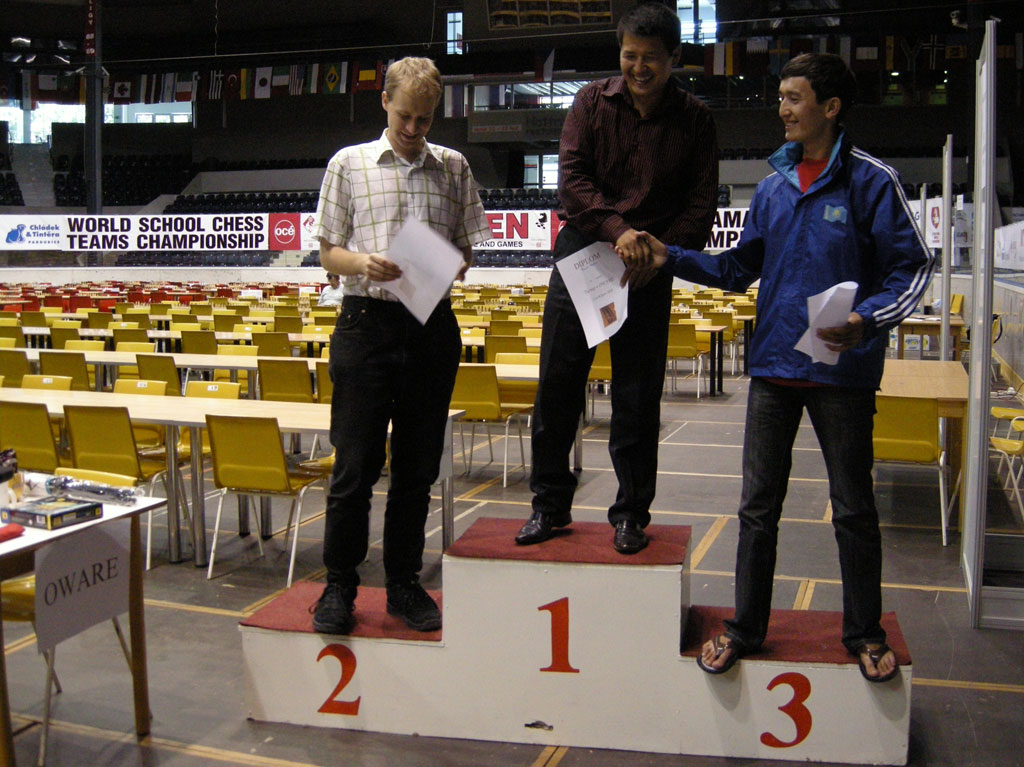 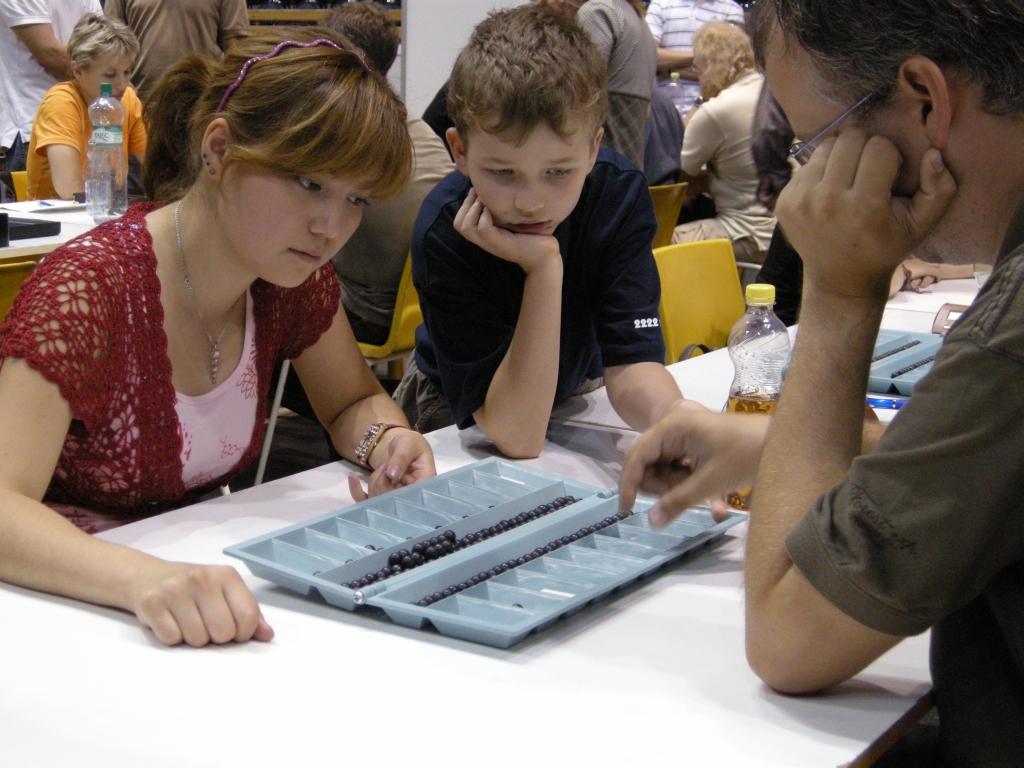 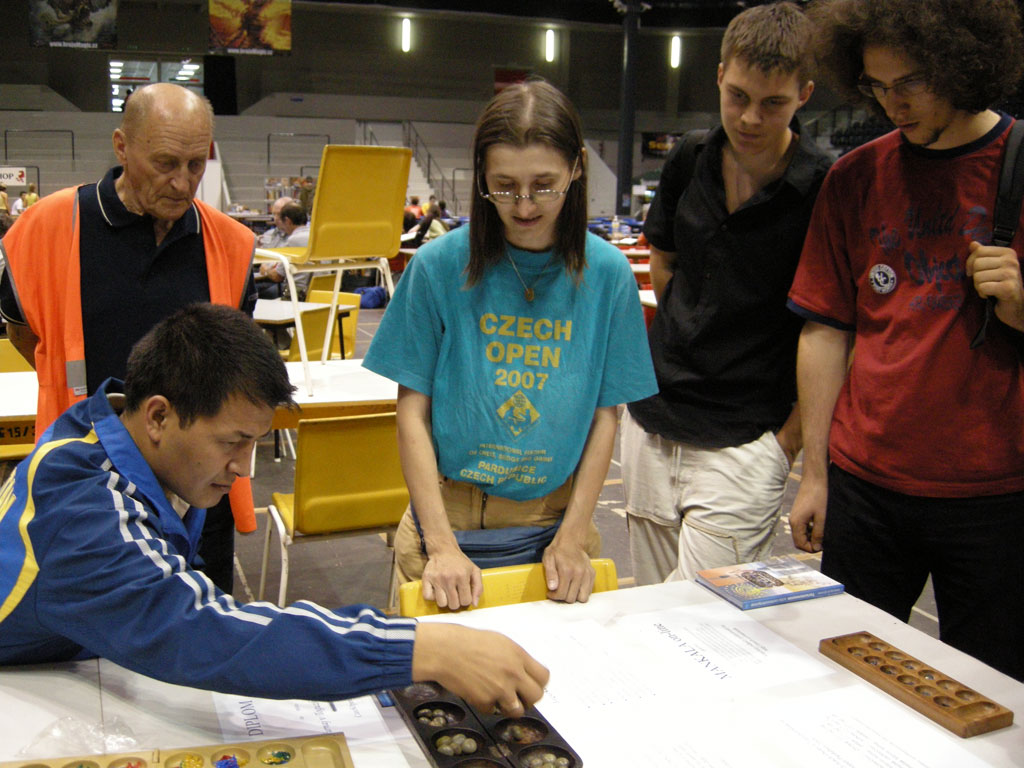 2008 Pardubice
From this year there are 2 internatinal tournaments in Czech Republic every year
2009 
TOGYZQUMALAQ  USED DURING SCHOOL PROGRAM AT FESTIVAL DESKOHRANI
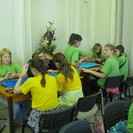 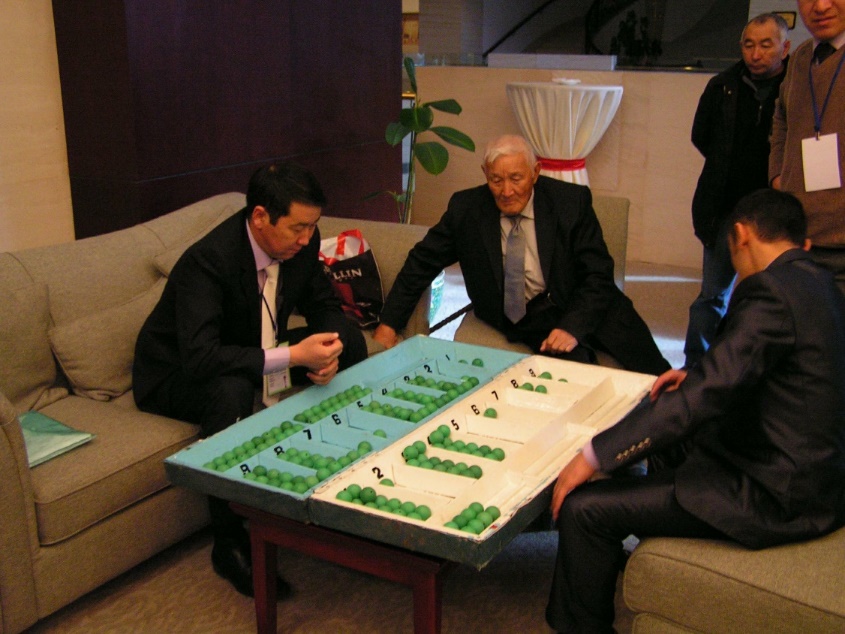 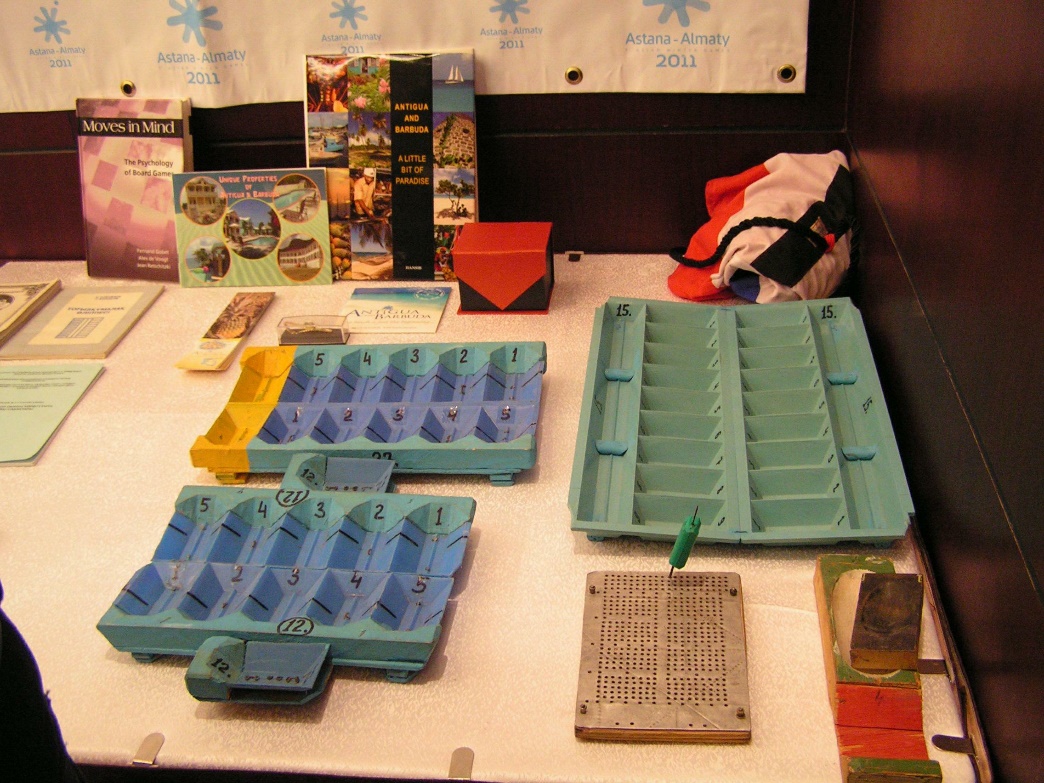 2010 WORLD CHAMPIONSHIP
CZE compete and was asked to organize 1st EU Championship, 2nd World Championship
2011 – HOW TO DO IT ?
First Bestemshe online competiton  
http://www.mankala.cz/design2011/souteze2011/ZS1-1kolo.html
1st European Championship, PARDUBICE
Start of the Czech Mancala Federation
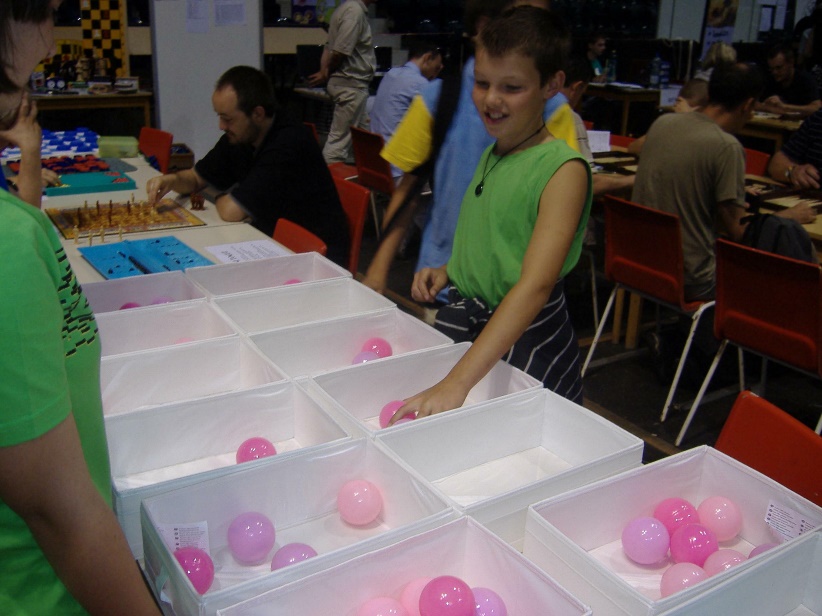 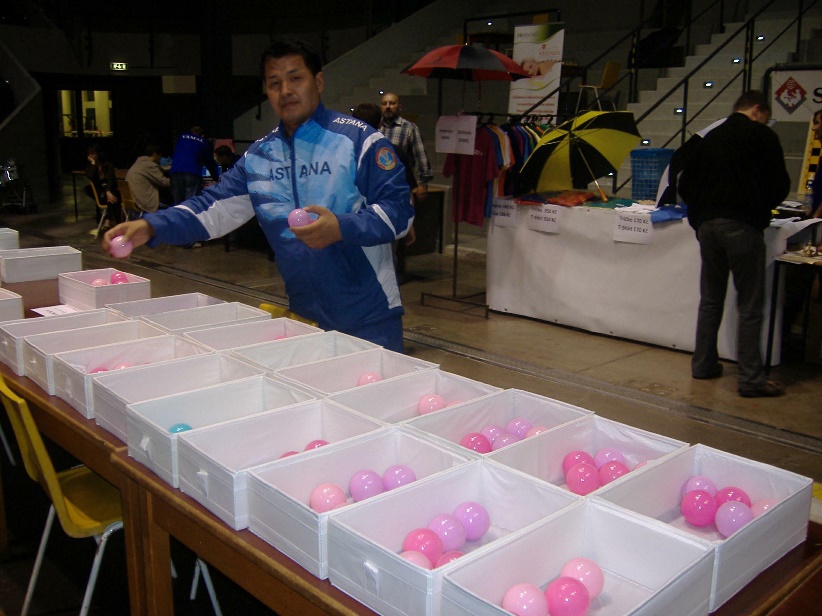 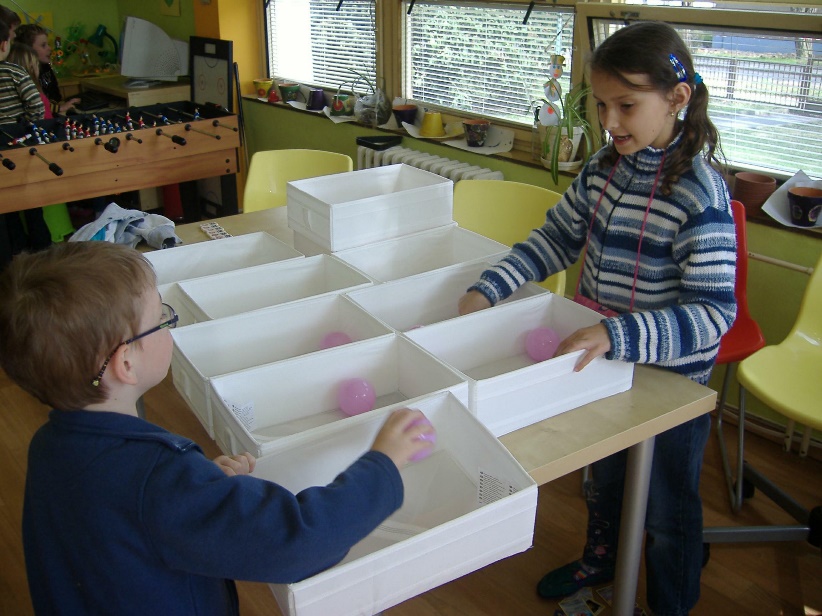 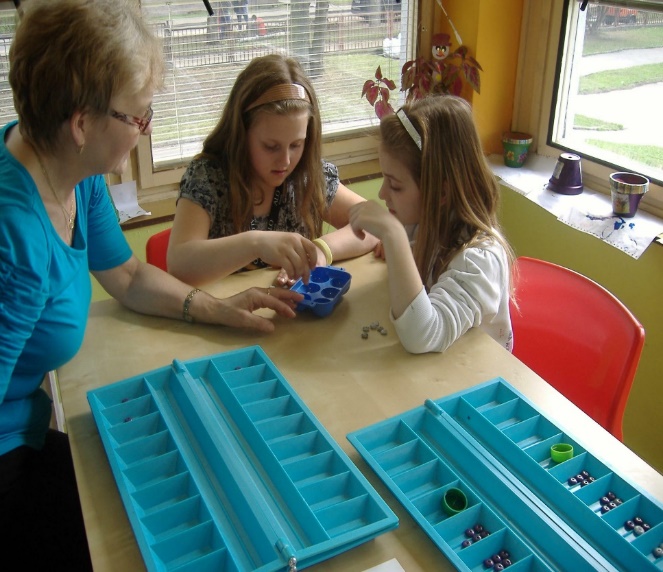 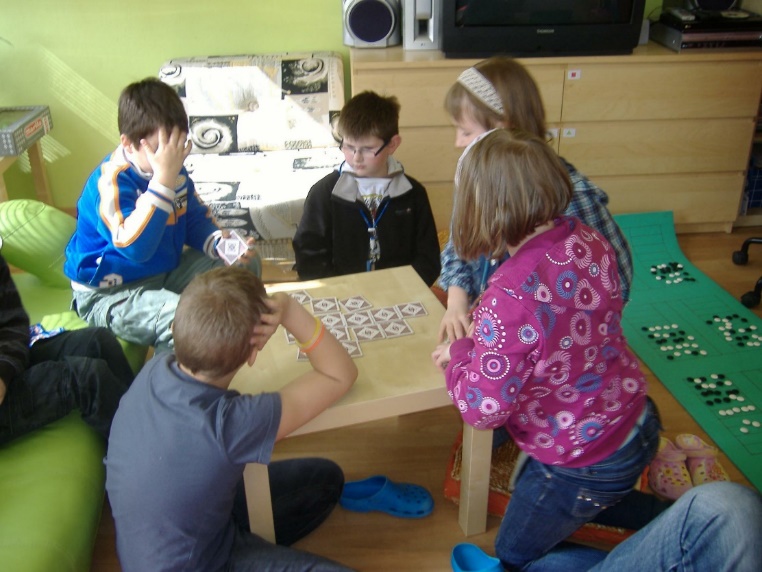 2011 THINKING BIG
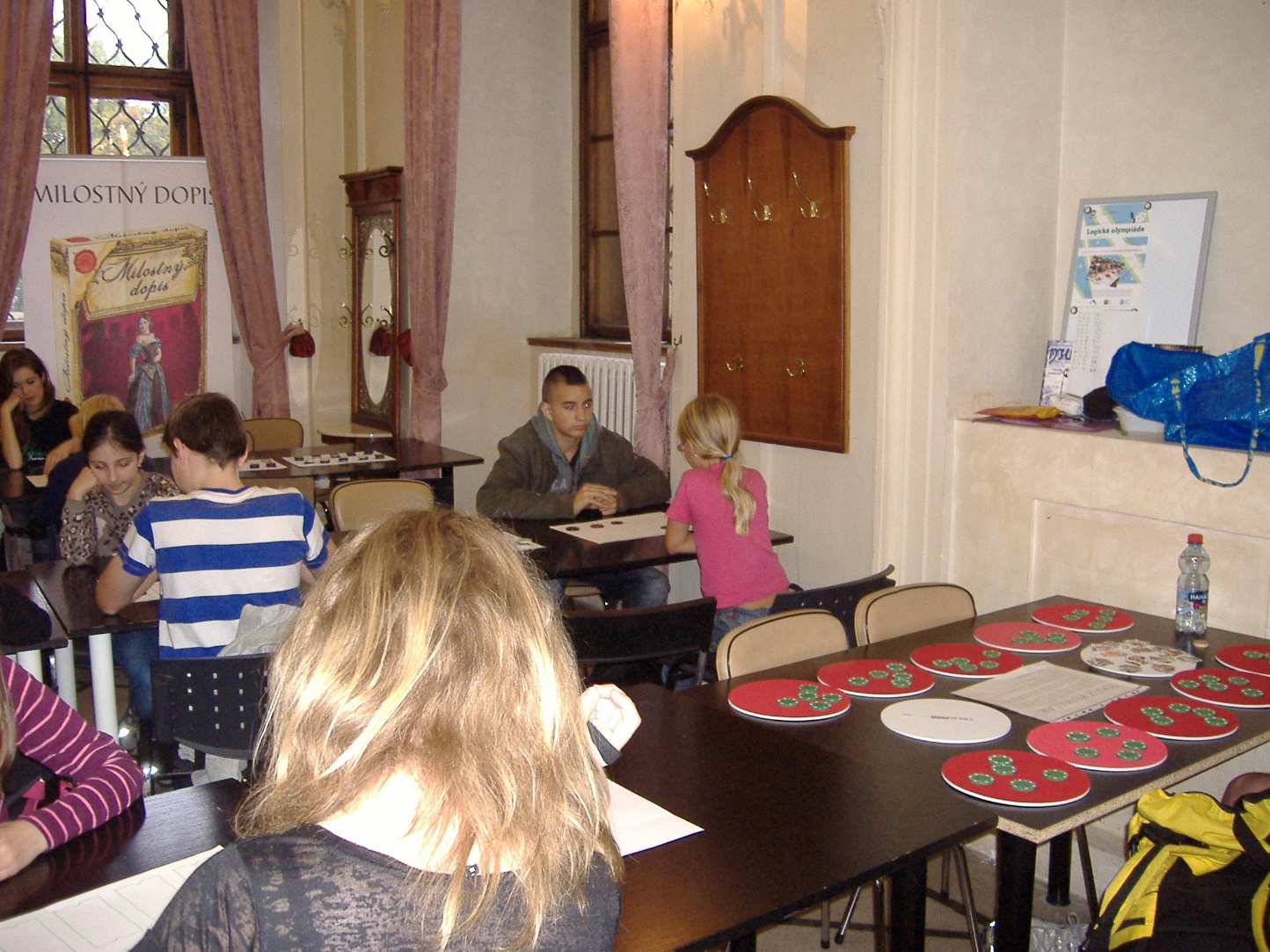 2013 Deskohrani
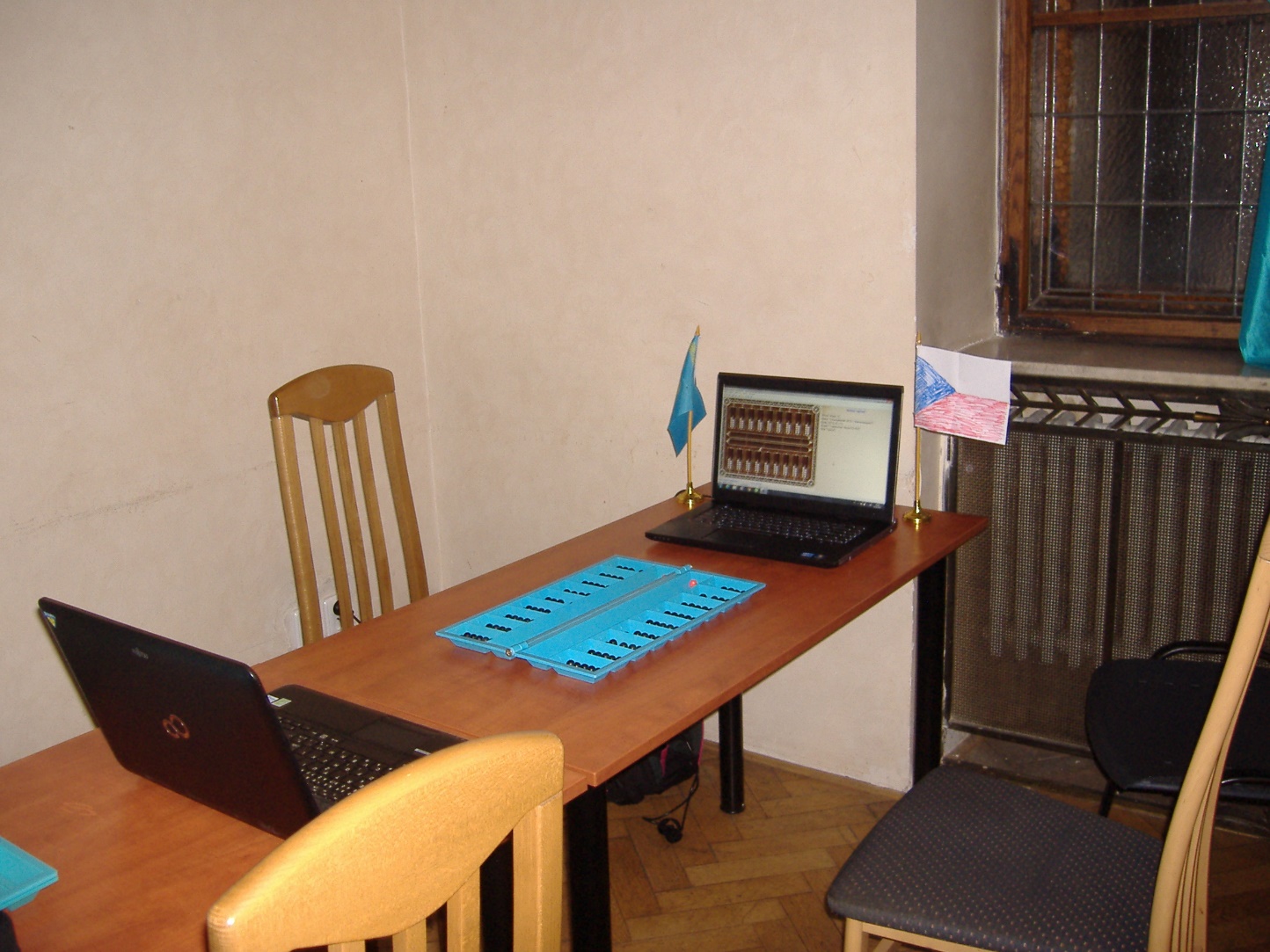 Bestemshe for schools 
1st World Championship for Computers
2015 - 1. Bestemshe tournament in pardubice2017 - new boards for bestemshe
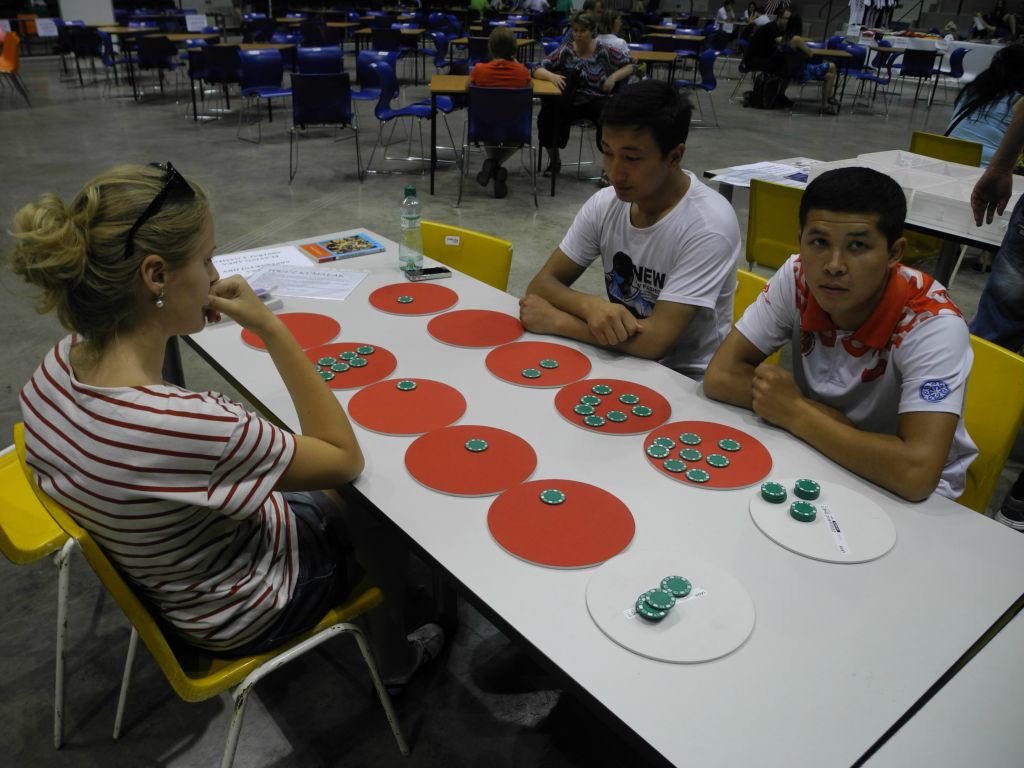 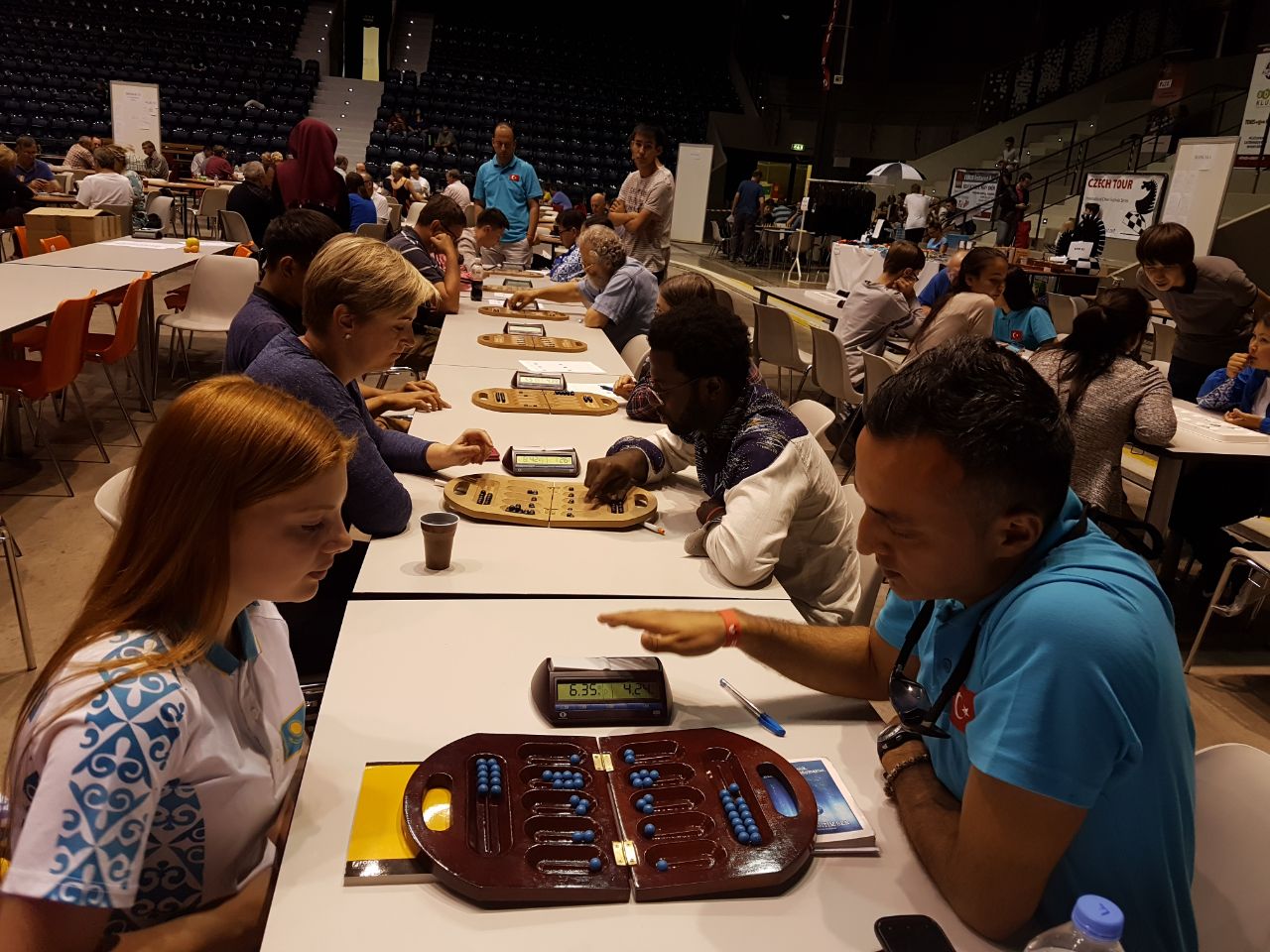 2020 – 2022 creations
Magnetic board (3D print), rules as diagram, rules as song
GAME SERVER – now at MANCALA.CZ
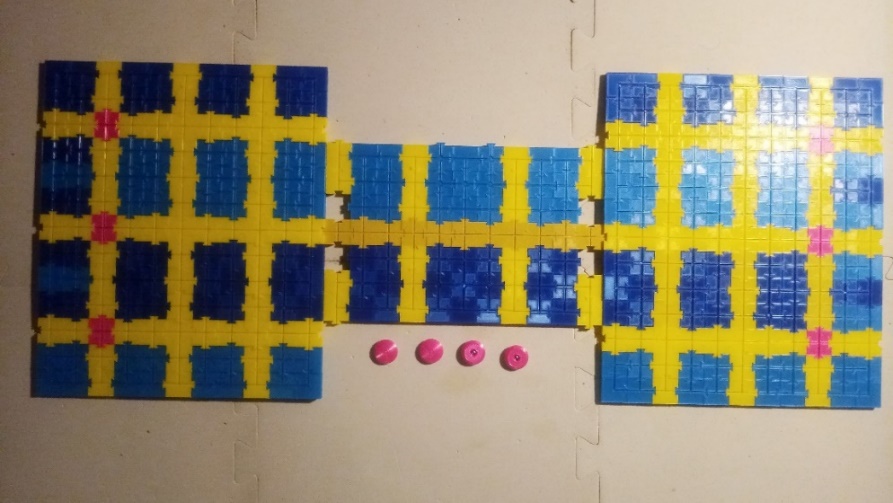 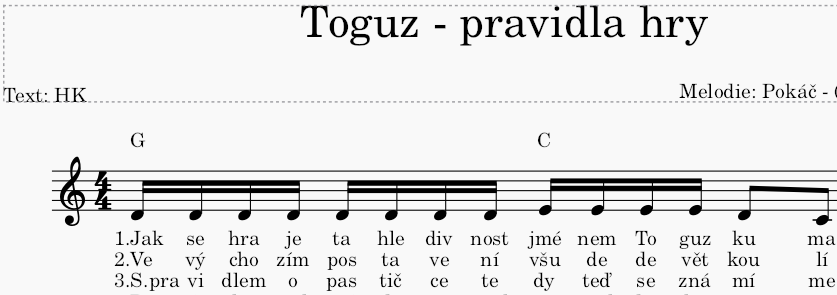 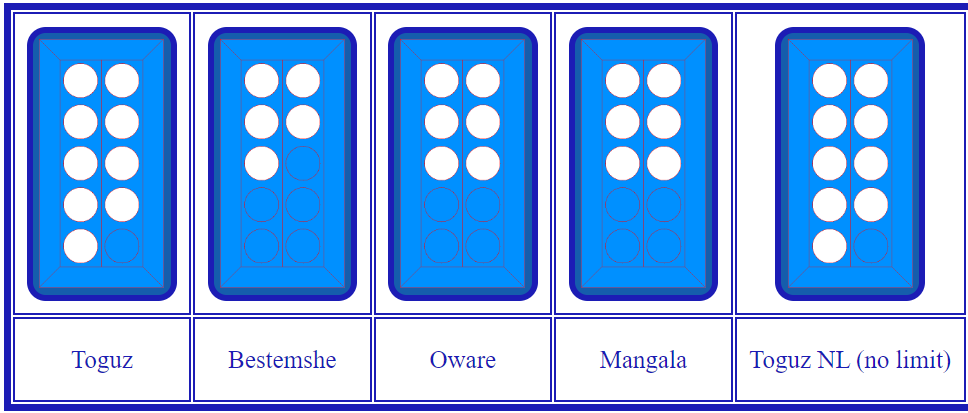 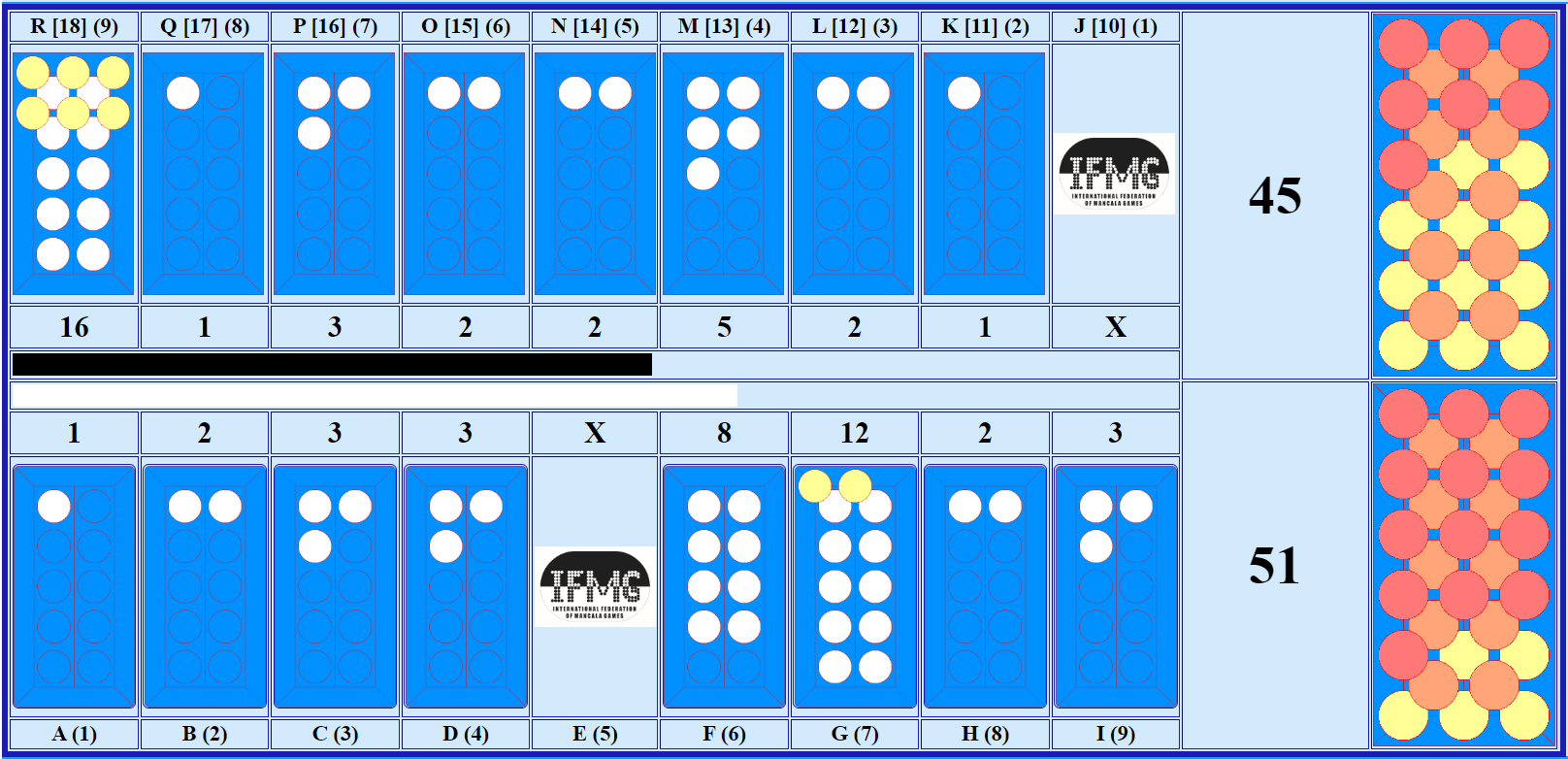 2023 – banner boards2024 – Bestemshe escape game
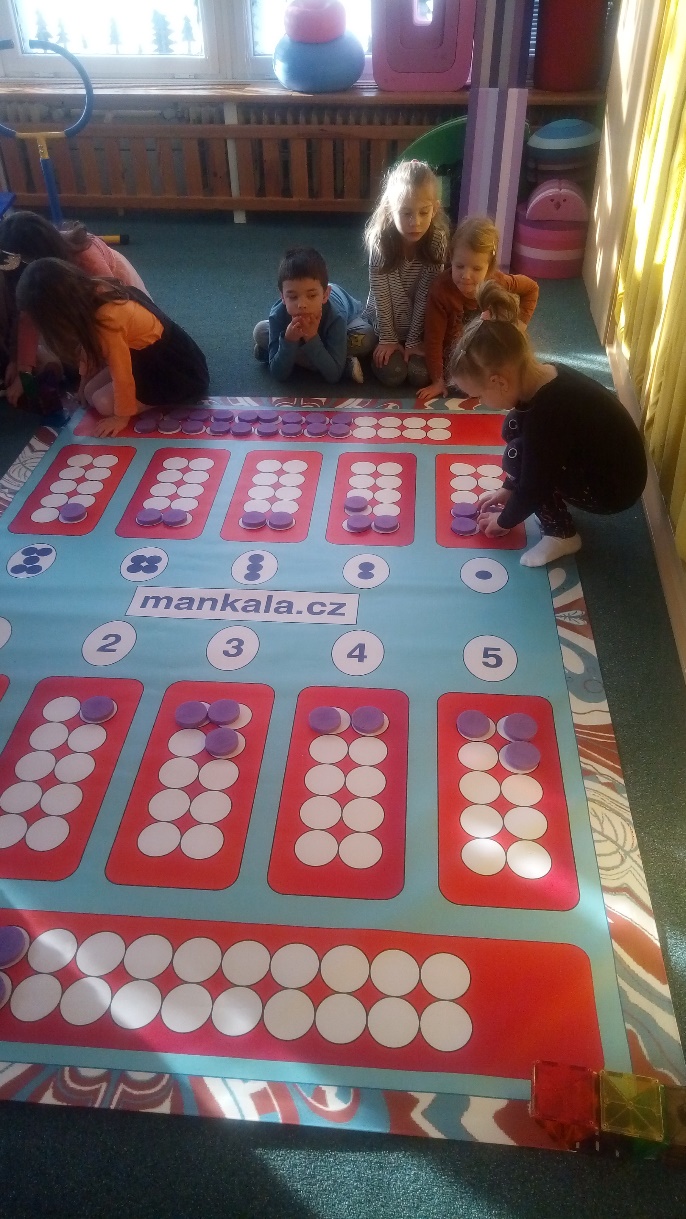 ABAKU + BESTEMSHE = GREAT MATHEMATICS
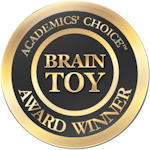 2021-2024 IDEA
IF WE CONNECT BESTEMSHE + ABAKU, no child should be afraid of mathematics
ABAKU.ORG
PARDUBICE 2025 INVITATION
18 JULY – 21 JULY 
TOGYZQUMALAQ, OWARE, MANGALA
BESTEMSHE, BAO

17 JULY – 2 AUGUST
Chess and other games, some weekend days presentation of mancala games as well
Full details soon on websites
www.mankala.cz
and
www.czechopen.net
THANK YOU